Information-Centric Networks
Section # 4.2: Routing Issues
Instructor: George Xylomenos
Department: Informatics
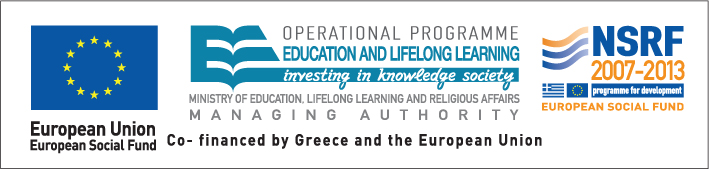 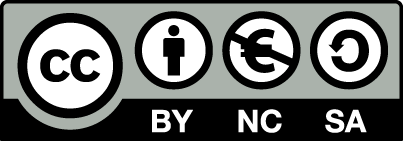 Funding
These educational materials have been developed as part of the instructors educational tasks.
The “Athens University of Economics and Business Open Courses” project only funded the reformatting of these educational materials. 
The project is being implemented as part of the Operational Program “Instruction and Lifelong Learning” and is co-financed by the European Union (European Social Fund) and national funds.
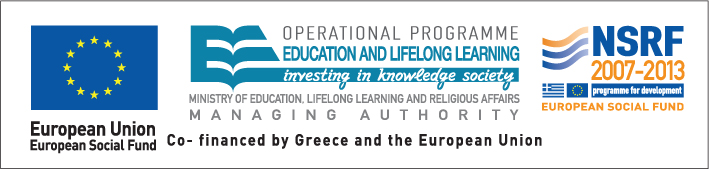 Licencing
These educational materials are subject to a Creative Commons License.
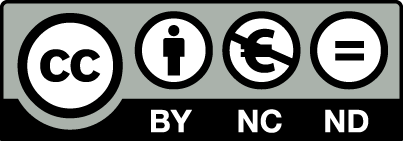 Week 4 / Paper 2
Understanding BGP Misconfiguration
Rahil Mahajan, David Wetherall, Tom Anderson
ACM SIGCOMM 2002 
Main point
BGP misconfiguration can disrupt Internet connectivity
How often does it occur? Why does it occur?
Observation from multiple vantage points
200-1200 prefixes misconfigured each day
Users are affected by very few of them
Information-Centric Networks
04b-4
Introduction
Focus on two types of misconfiguration
Accidental injection of routes into BGP tables
Accidental export of routes in violation of policy
Goals of the study
How often are misconfigurations?
What is their impact on connectivity and load?
Why do they occur?
How can they be reduced?
Observation study
23 vantage points during 21 days
Use of simple heuristics to identify errors
Polling of operators to verify causes
Information-Centric Networks
04b-5
Misconfiguration
Focus on two types of BGP misconfiguration
Origin misconfiguration: erroneous injection in BGP tables
Failure to summarize prefixes
Announcing someone else’s address space
Propagation of private prefixes
Export misconfiguration: advertisement of policy violating routes
There are many other types of misconfiguration
These are externally visible and clearly against policy
Adverse impacts of misconfiguration
Increase of routing load due to unnecessary updates
Partial or global connectivity disruption
Routing policy violations
Information-Centric Networks
04b-6
Methodology
Analysis of data from the RouteViews BGP listener
45% of new routes last for less than a day
30% of new routes last for more than 7 days
Inference: misconfigurations last for less than a day
Requires verification by operator polling
Result: a lower bound on actual misconfigurations
Origin misconfiguration analysis
Examination of new routes (not reappearing ones)
Self deaggregation: possible aggregation error
Related origin: possible backup route
Foreign origin: possible address hijacking
Look for routes that disappear quickly
More likely to be an error that was noticed
Information-Centric Networks
04b-7
Methodology
Export misconfiguration analysis
Paths are normally valley free
Up to the core, through the core and down to the destination
We can only infer the AS relationships via BGP tables
Result: a lower bound on actual misconfigurations
Types of misconfiguration
Provider->AS->Provider
Provider->AS->Peer
Peer->AS->Provider
Peer->AS->Peer
Verification: email to operator and connectivity testing
Emails often bounced due to erroneous data in registries
Test reachability of suspect AS’s from multiple vantage points
Information-Centric Networks
04b-8
Results
Origin misconfiguration
Short lived routes were clustered into incidents
Sets of prefixes from the same AS that appear/disappear together
Up to 72% of new routes seen in a day are misconfigurations
Extrapolation from the e-mail answers for incidents
Connectivity tests matched well with e-mail responses
13% of the incidents impact connectivity
Some of the connectivity problems were not noticed by operators!
Extrapolation: 25 incidents per day disrupt connectivity
50% of misconfigurations last less than 10 minutes
80% less than an hour, 90% less than 10 hours
Connectivity disruptions are fixed sooner
Information-Centric Networks
04b-9
Results
Export misconfiguration
Segments with policy violations were clustered into incidents
Most incidents do not affect connectivity, only load
Provider->AS->Provider is the most common violation
Followed by Provider->AS->Peer
Impact on load is normally low
But it can even double load in some incidents
Information-Centric Networks
04b-10
Causes
Classification of human errors
Slips: errors in executing a correct plan
Mistakes: correct execution of an erroneous plan
Origin misconfigurations
Mistakes
Initialization bugs: bug in a specific vendor’s product
Reliance on upstream filtering: response to attacks of load balancing
Old configuration: unsaved changes or backup routers
Slips
Redistribution: of internal routes
Community: incorrect scoping of routes
Hijack: of addresses prefixes (attack or typing error)
Forgotten filter: error in filtering
Incorrect summary: larger or smaller address blocks
Information-Centric Networks
04b-11
Causes
Export misconfigurations
Mistakes
Prefix based configuration: a backup path leads to transit violations
Old configuration: as in origin misconfigurations
Initialization bug: as in origin misconfigurations
Slips
Bad ACL or route map: obvious
Typo: obvious
Forgotten filter: as in origin misconfigurations
Community: as in origin misconfigurations
Information-Centric Networks
04b-12
Discussion
What can we do to reduce misconfigurations?
User interface design
Many CLIs are problematic and should be improved
Often operators do not really understand the CLI
High-level languages and checking
Router configuration is a very low level task
At least high level configuration checking would be good
Database consistency and replication
Registries are very outdated, leading to errors
Protocol extensions
Secure BGP guards against hijacks
Better error reporting would reveal many other errors
Information-Centric Networks
04b-13
End of Section # 4.2
Course: Information-Centric Networks, Section # 4.2: Routing Issues
Instructor: George Xylomenos, Department: Informatics
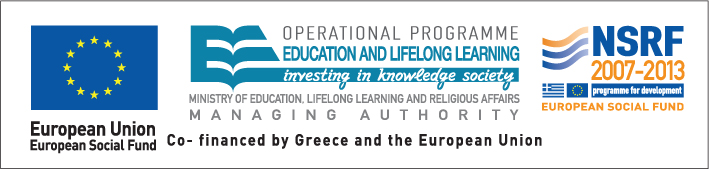 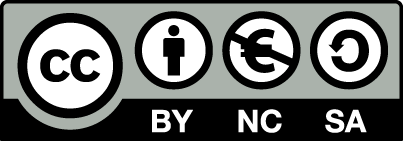